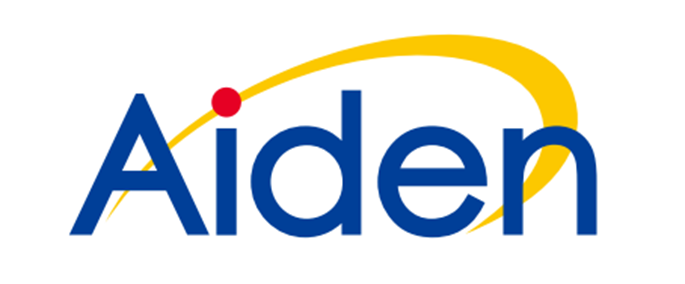 ロックウェルオートメーション E-Learningご紹介
システム設計ソフトウェアのStudio5000が
WEB上でも学べるようになりました！
NEW
E-Learning Studio5000基礎編・日本語版

内容
・Studio5000の基本的な概念と用語の紹介
・システム構築及び開発の支援

対象者
Rockwellの使用経験がほとんど(或いは全く)ない方

受講時間　約7時間

従来の対面トレーニングとの違いは…
・1名から受講可能
・日程調整が不要
・会場に向かう時間とコストを削減できる
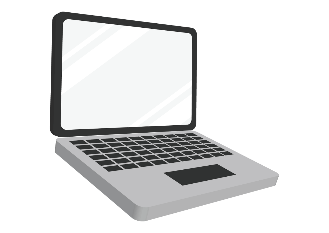 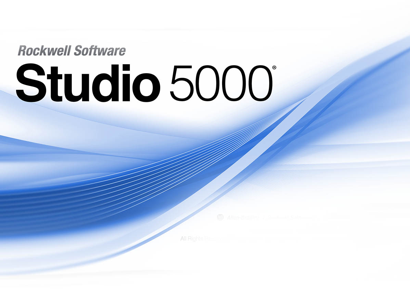 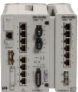 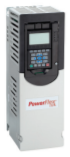 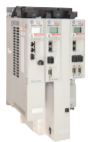 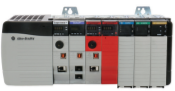 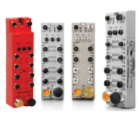 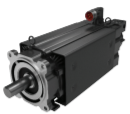 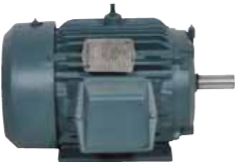 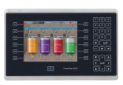 受講内容詳細

制御システムを理解する
・Logix5000システムコンポーネントの検索と識別
・Studio 5000 LogixDesignerプロジェクトの作成と変更
・Logix5000システムでの産業用ネットワークの識別と接続
・Logix 5000コントローラーへのダウンロード、
　アップロード、およびオンライン接続
・Logix5000システムでのI / Oタグとデバイスの識別
・Studio 5000 LogixDesignerプロジェクトでのモジュール
　の構成
・Studio 5000 LogixDesignerプロジェクトでのタグの作成　　
　とデータの監視
・Studio 5000Logix Designer ルーチンの基本的な
　ラダーロジックの作成
費用等のお問い合わせは以下まで！
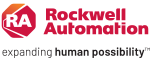 ご用命は	愛電株式会社 東京営業第一グループ　　　TEL：03-5608-7690
　　　　お問合せはWebからも可能　https://www.aiden-net.co.jp/contact/